Доброе слово – что ясный день
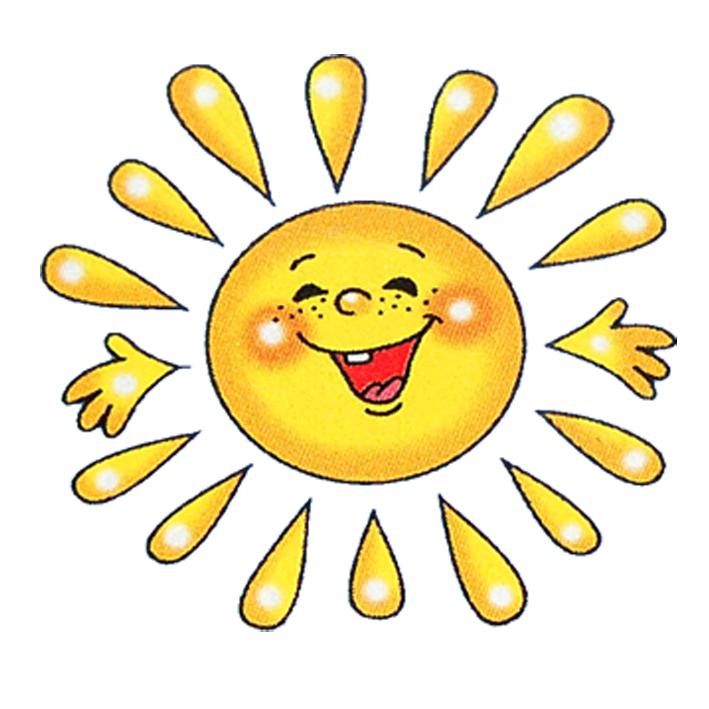 Классный час в 1 классе
Учитель:
 Успенская
 Мария Александровна
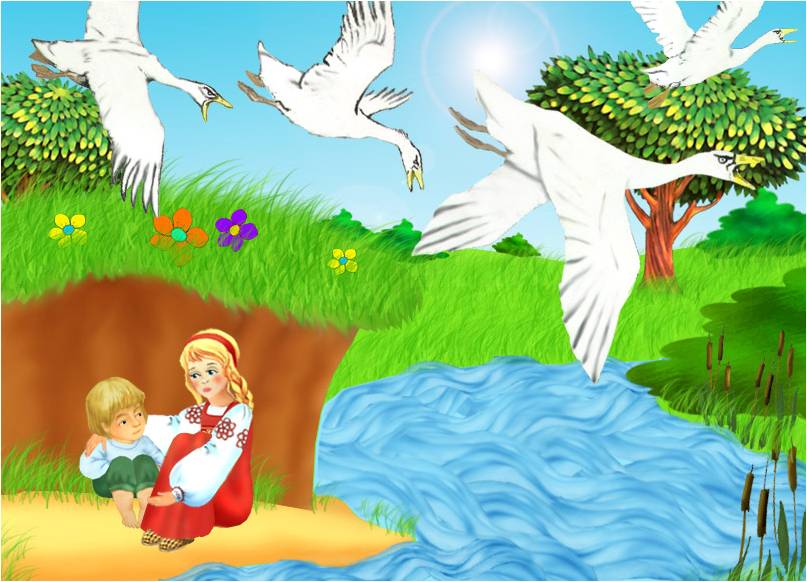 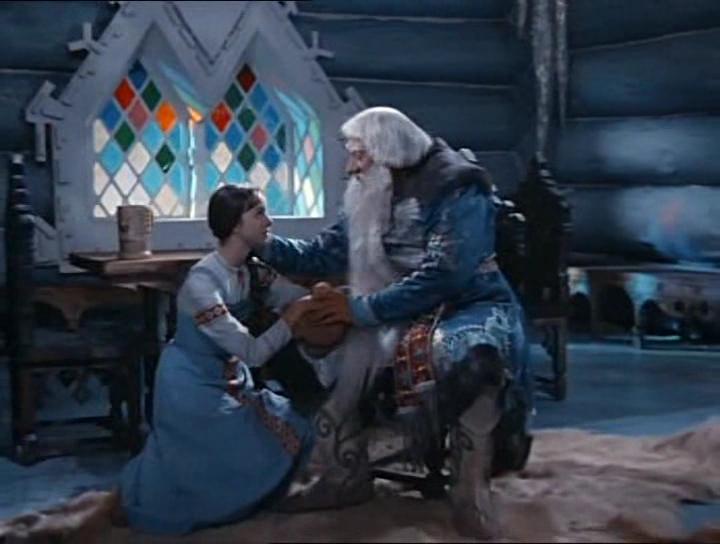 Игра «Ручеек»
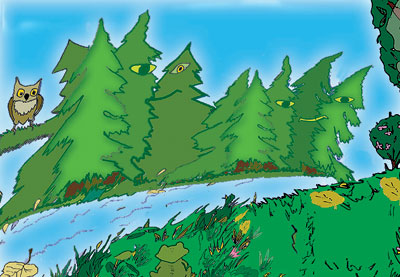 Ларец добродетелей.
Если я хочу стать добрее, мне нужно научиться…
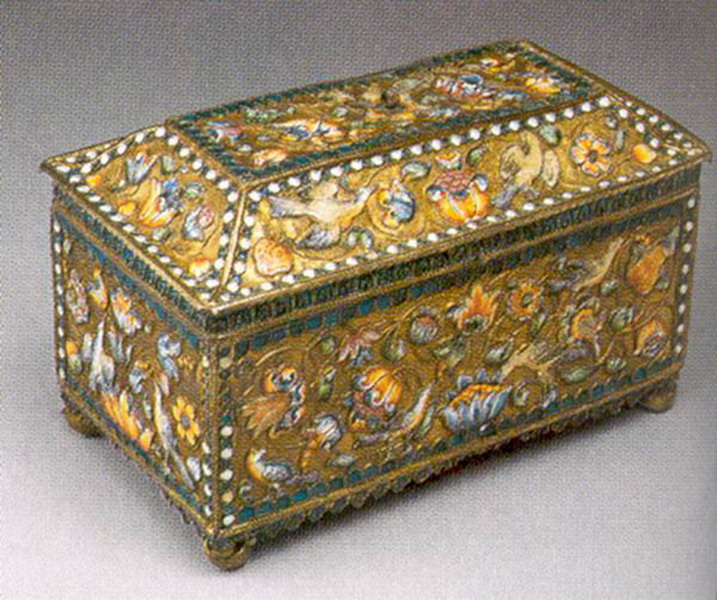 Добро и зло творитьВо власти всех людей.Но зло творится без труда,Добро творить трудней.
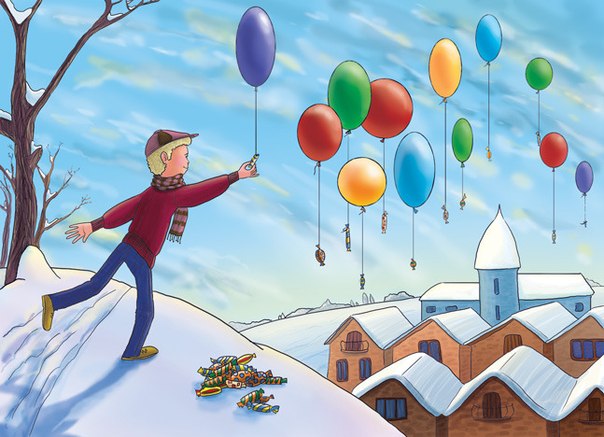 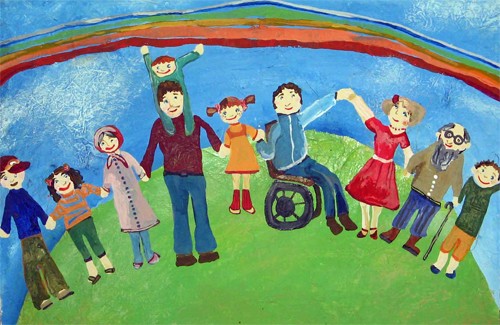 Обидеть – что ударить, приласкать – нужно слова искать.
Осень красна плодами, а человек – делами.
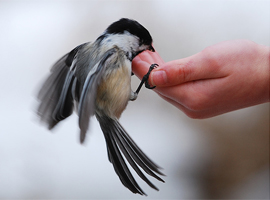 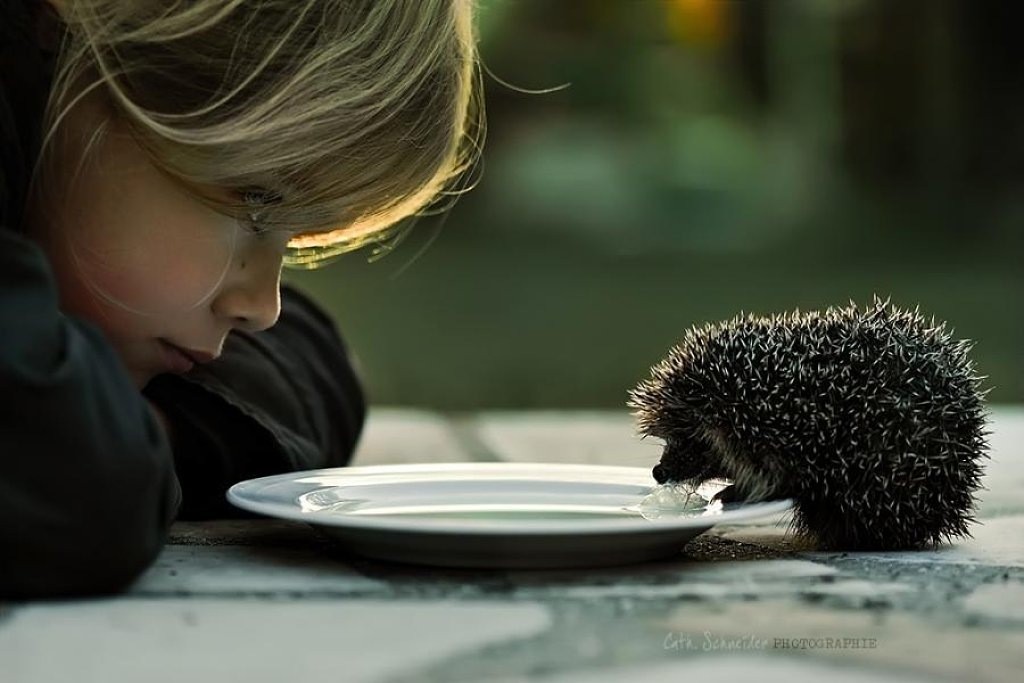 Доброе слово – что ясный день.
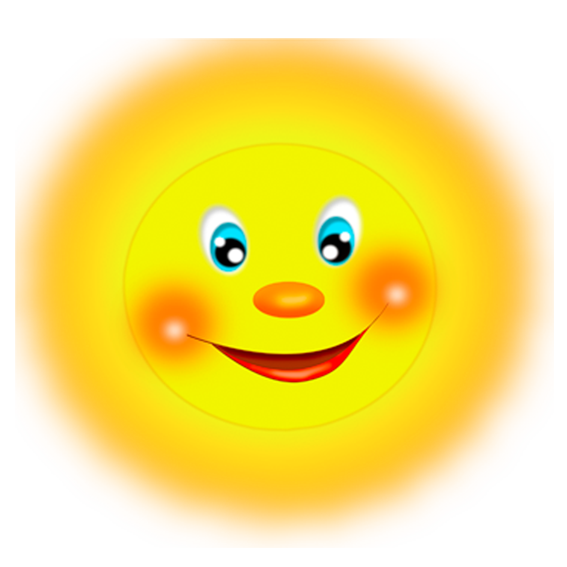 Игра «Да – нет!»
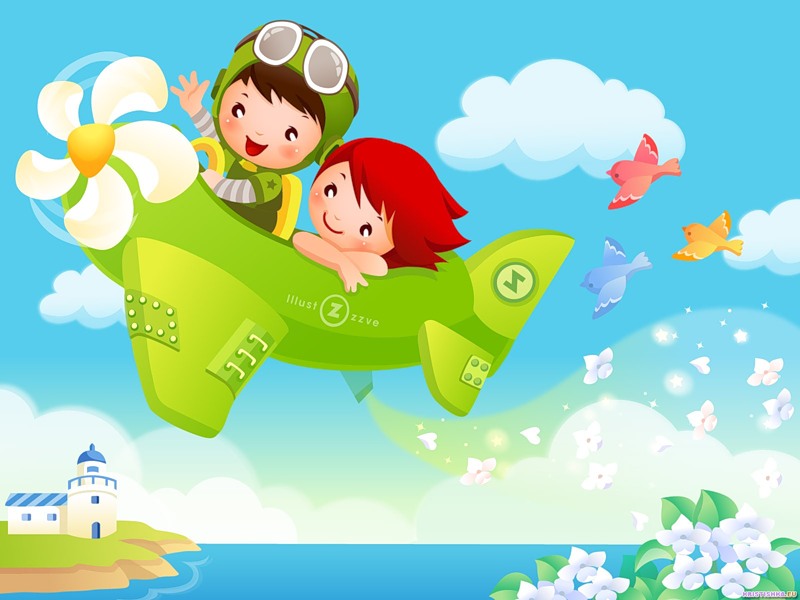 Игра «Комплимент»
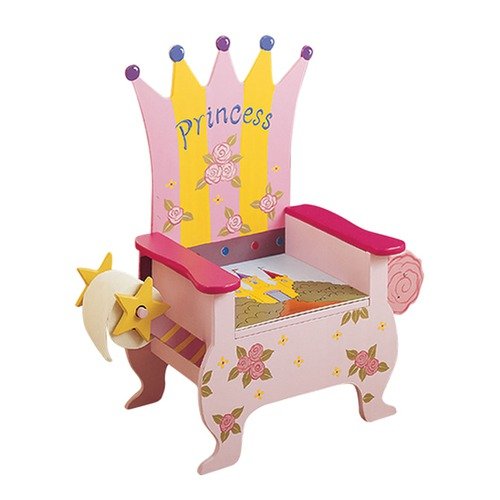 Дорога добра